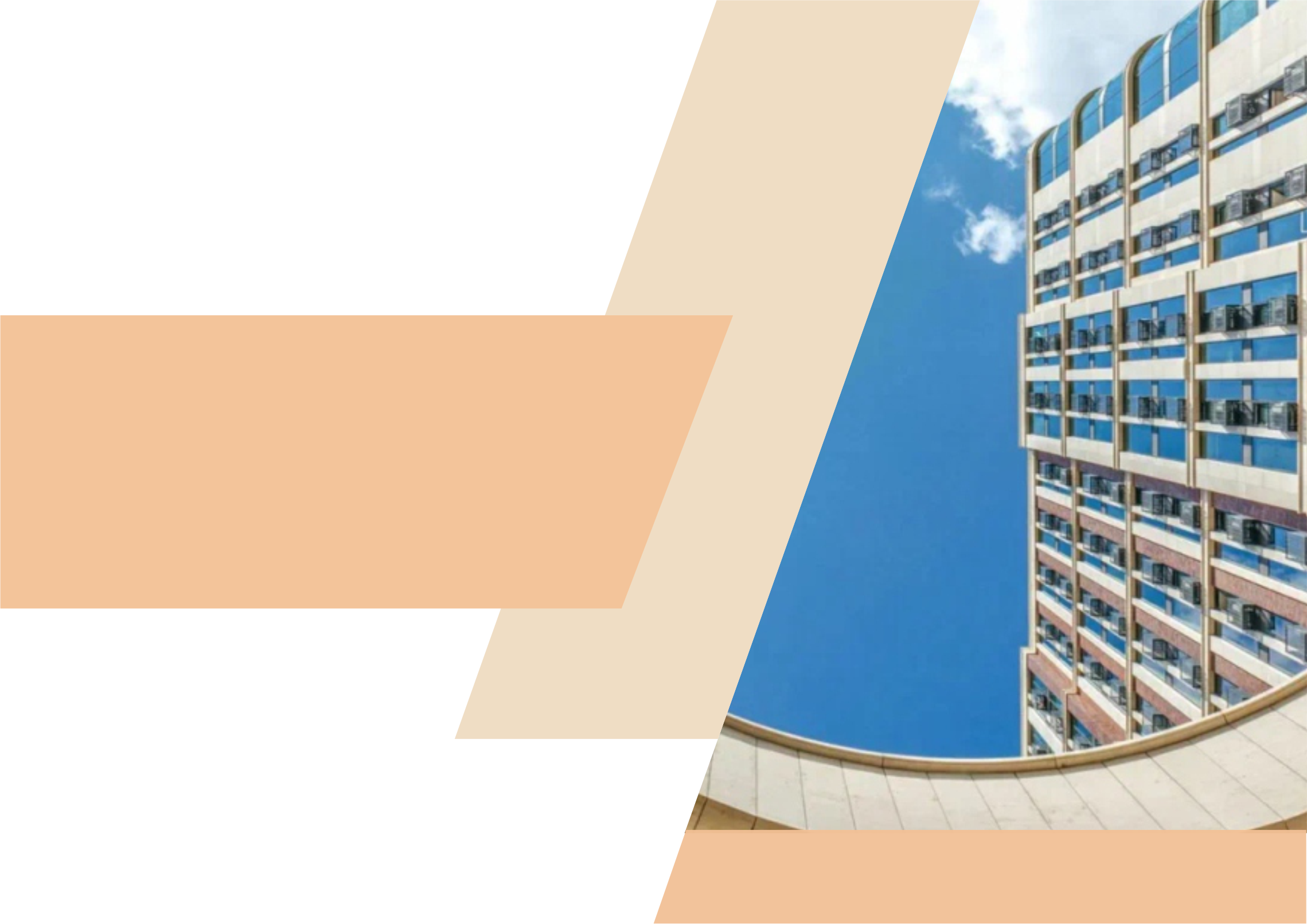 Отчёт о проведённых работах в ЖК Воробьев дом
Май 2022 года
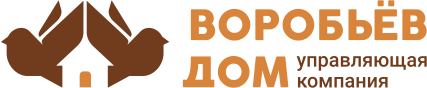 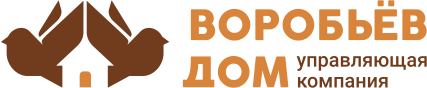 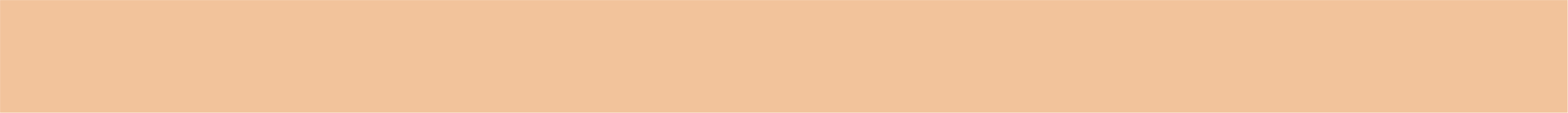 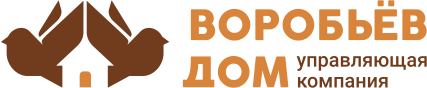 Обслуживание и уход за
декоративными растениями и газоном (1)
Обработали повреждения стволов деревьев препаратом «Раннет» и туи стимулятором роста и препаратом «Фитоверм» от болезней;
Провели опрыскивание калины и бересклет  от болезней и вредителей, а также обработку ивы  стимулятором роста;
Провели санитарную обрезку кустарников и хвойных растений;
Выполнили прополку, рыхление, мульчирование почвы под многолетними растениями (пионы, ирисы, спиреи, хосты, гортензии);
Провели прополку от сорняков приствольных кругов и клумб внутри скамеек, а также подкормку удобрением;
Посадили дополнительные почвопокровные растения на склоне.
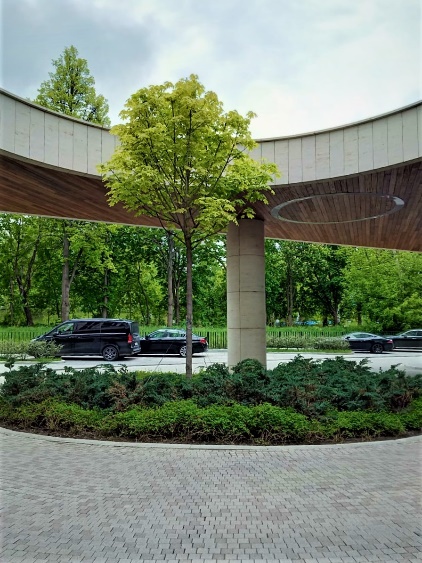 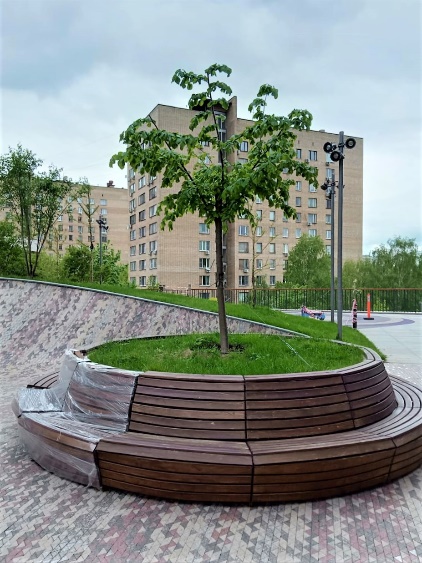 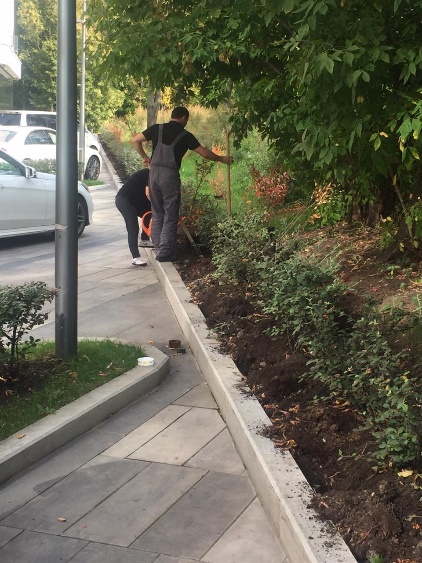 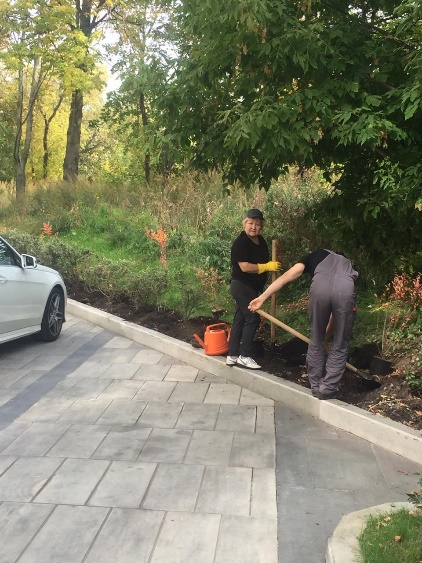 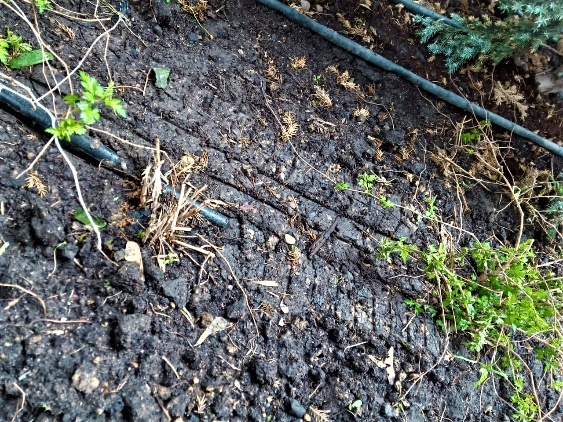 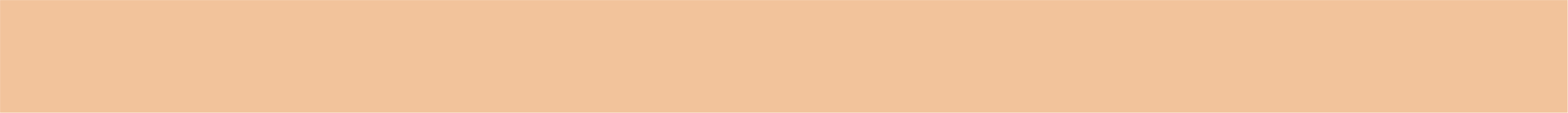 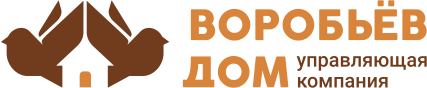 Обслуживание и уход за
декоративными растениями и газоном (2)
Выполнили подсев семян газонных трав на склонах, землевание и полив; 
Провели покос газона;
Выполнили подкормку газона комплексным удобрением после скашивания;
Удалили с поверхности газона мусор и прочие загрязнения.
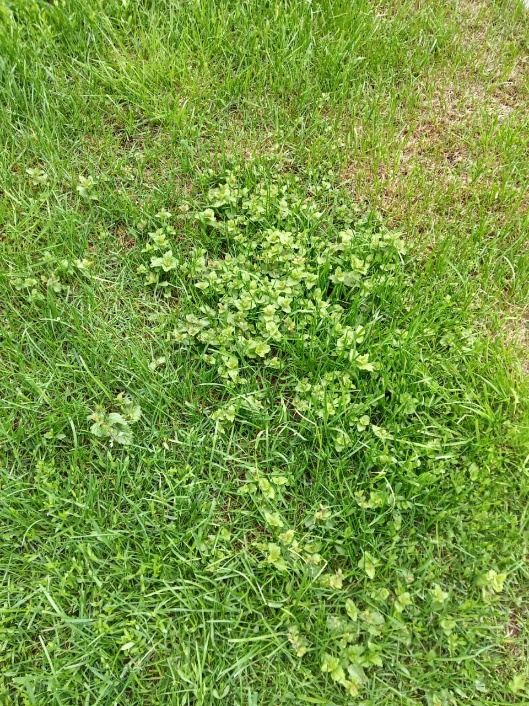 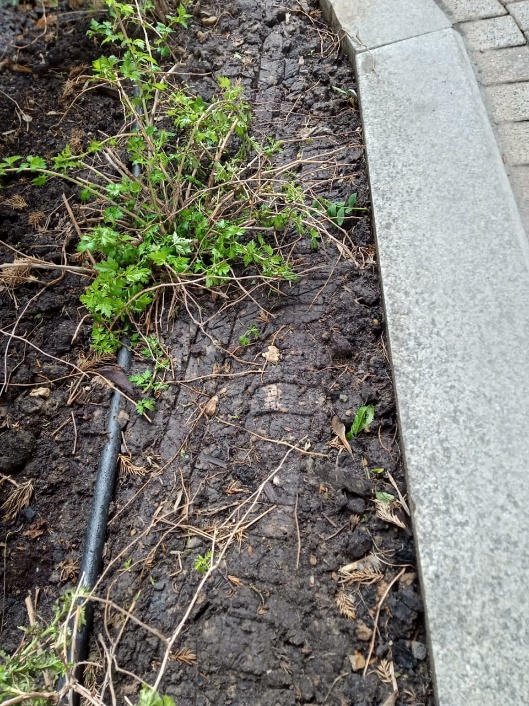 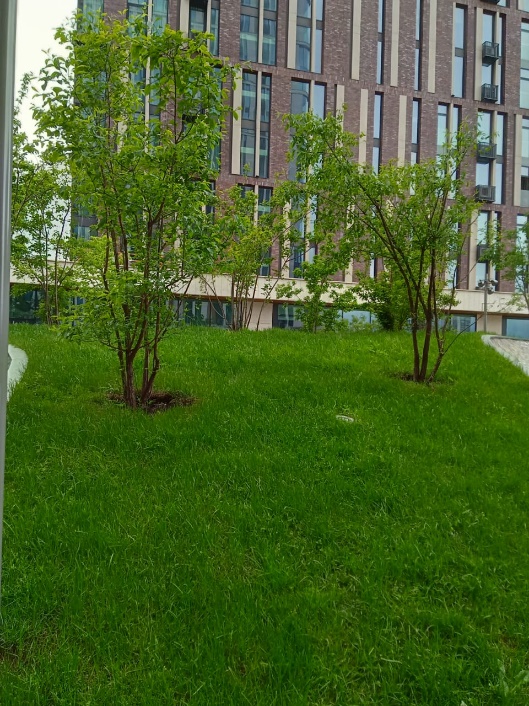 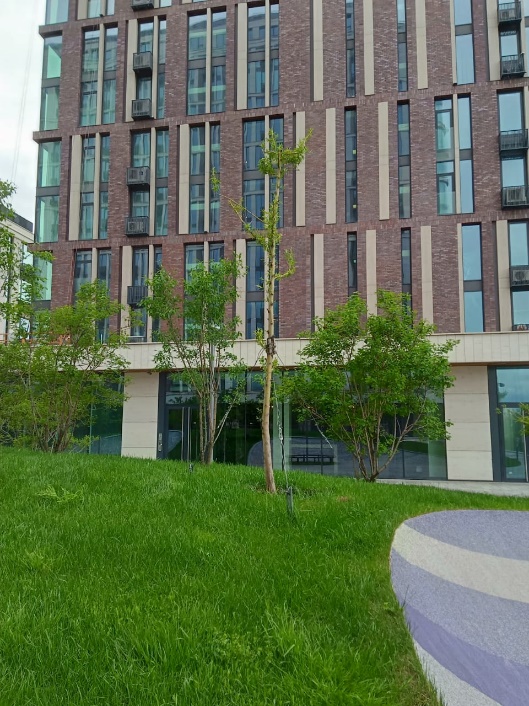 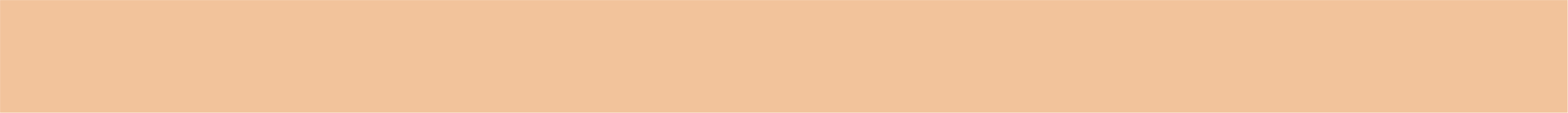 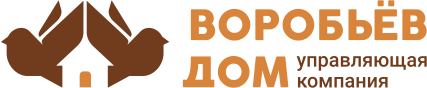 Выполнили мытье фасада с участием альпинистов (9 000 м2)
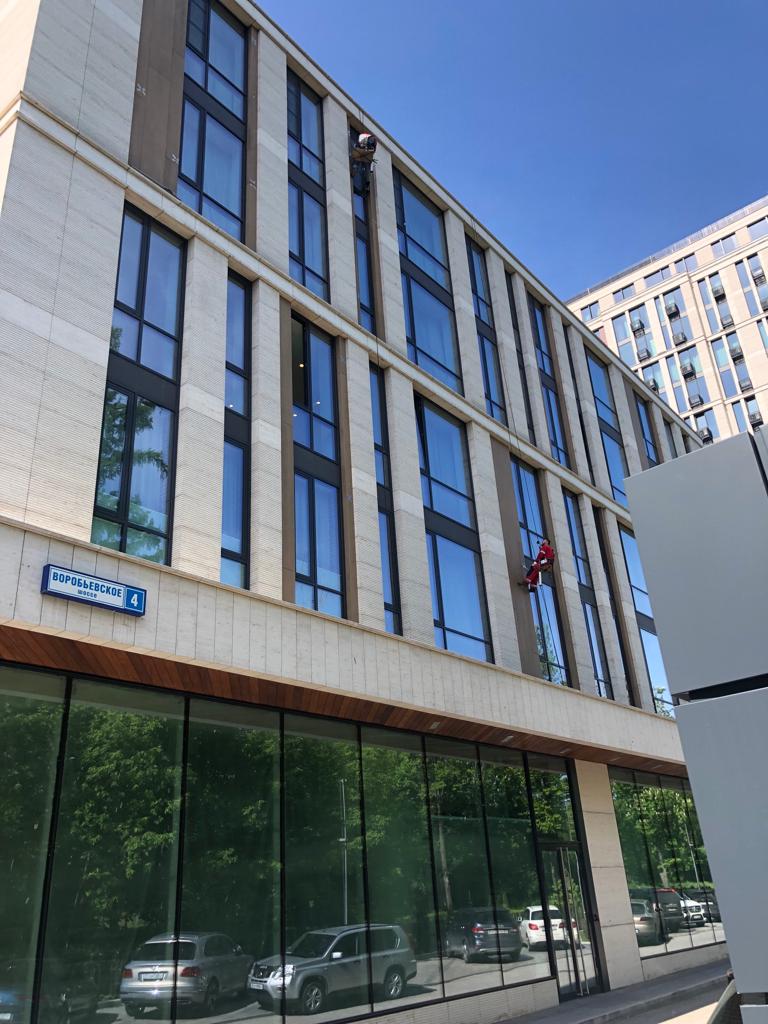 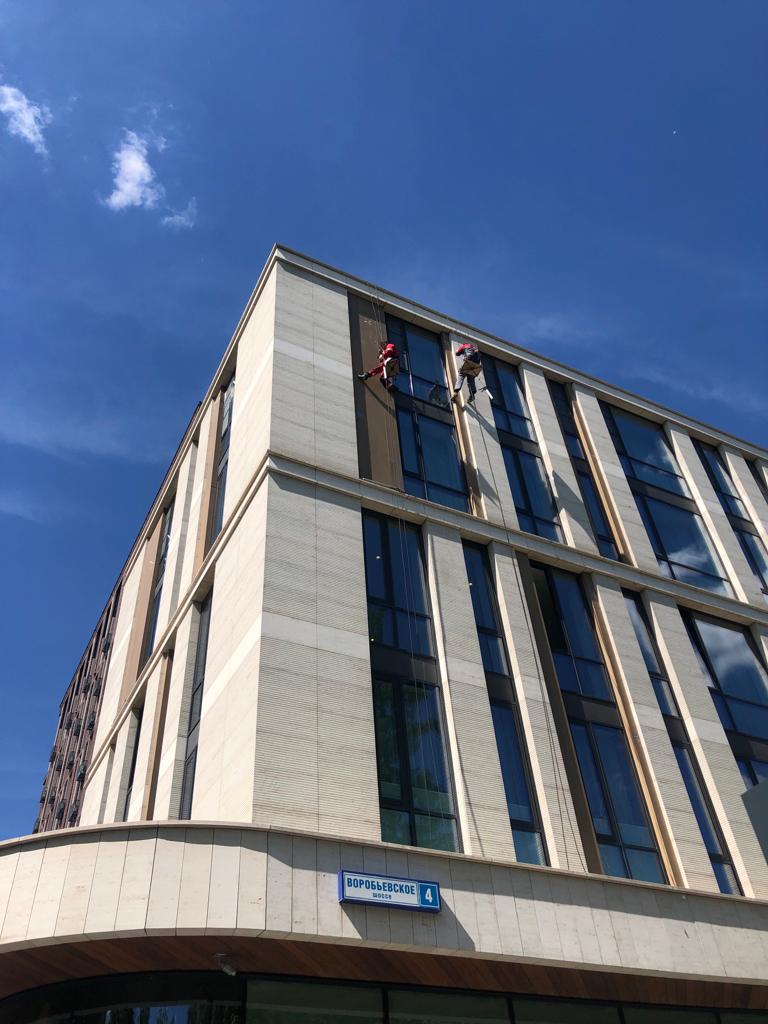 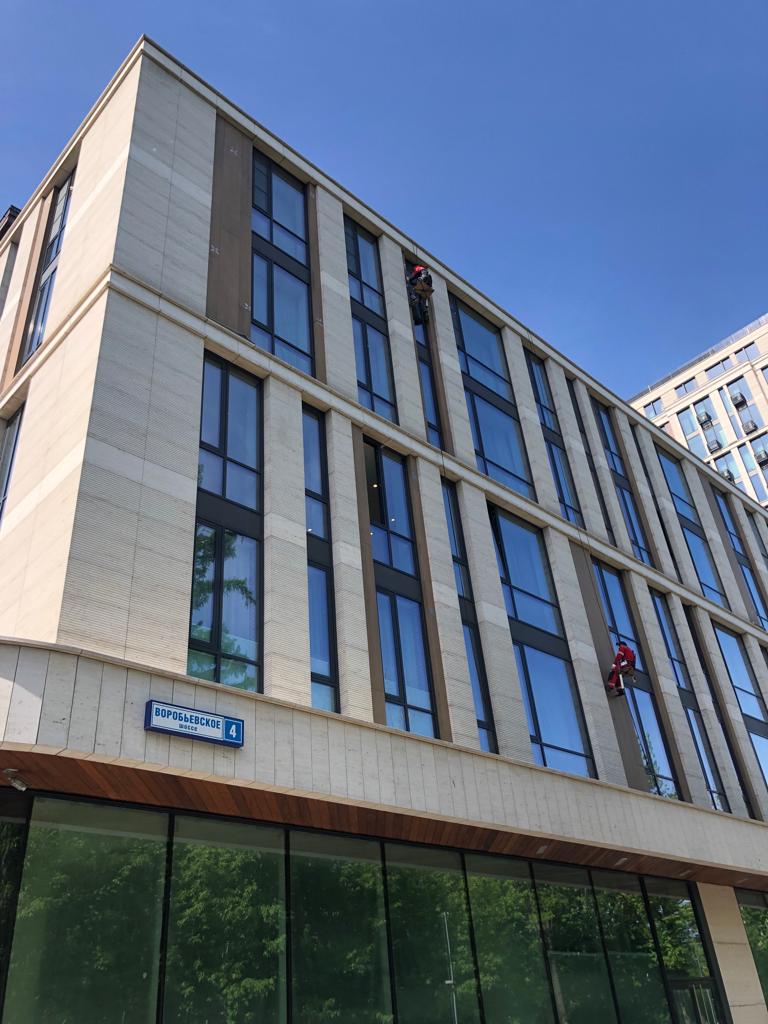 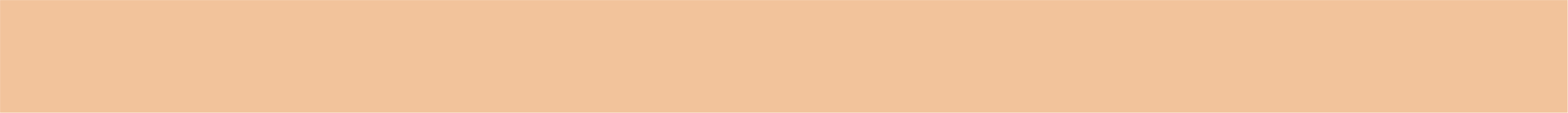 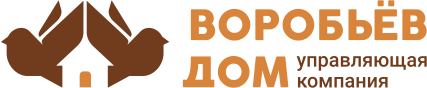 Заменили лампы в паркинге, на пожарной лестнице (этажи № -1 и № -2) и в подъезде № 3
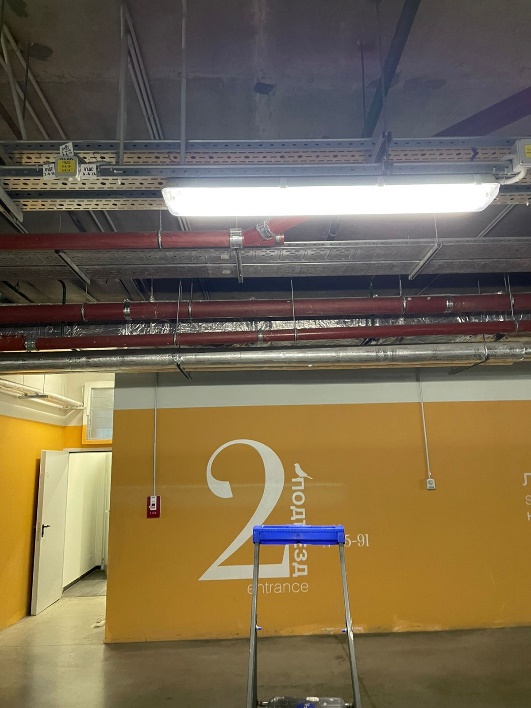 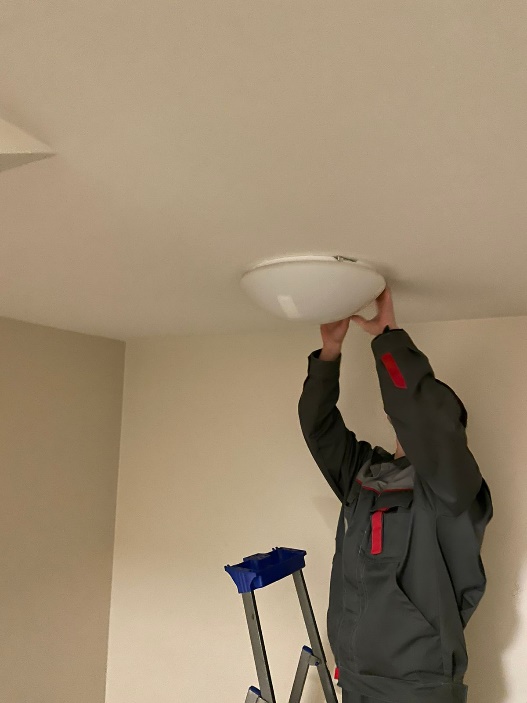 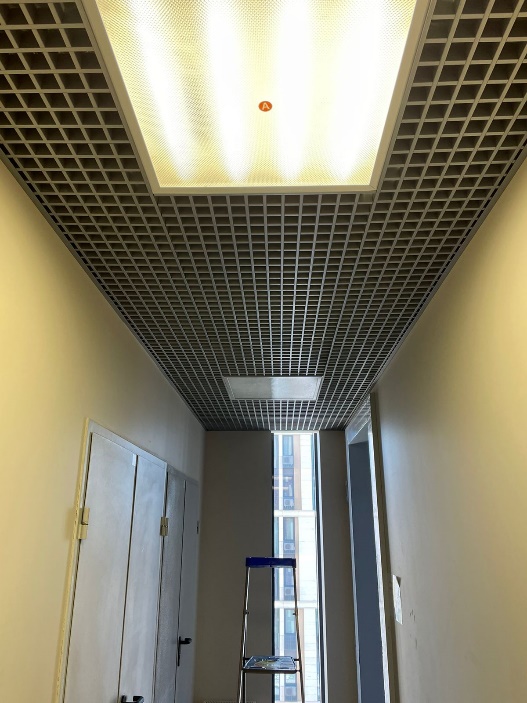 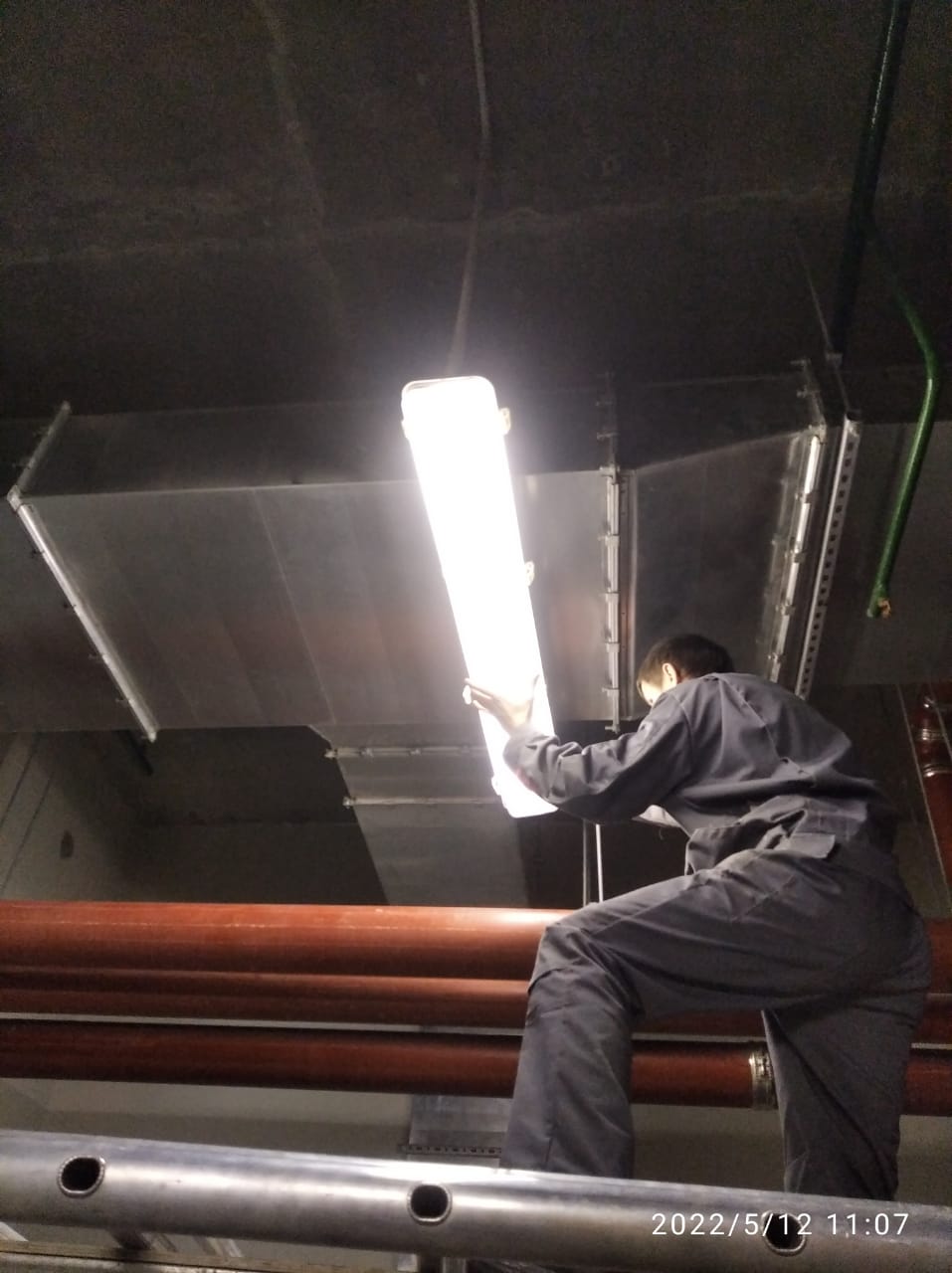 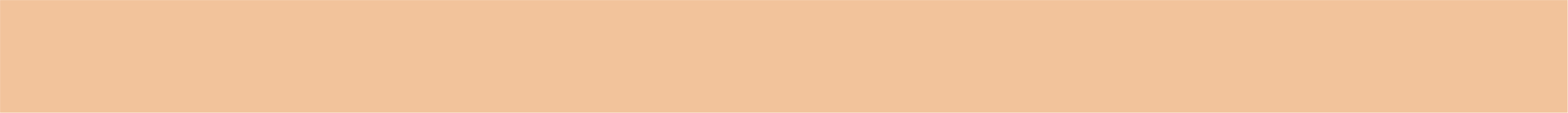 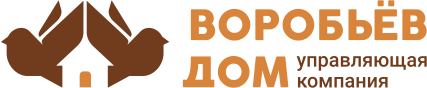 Заменили зеркала (подъезд № 3, этажи №№ 2 и 3)
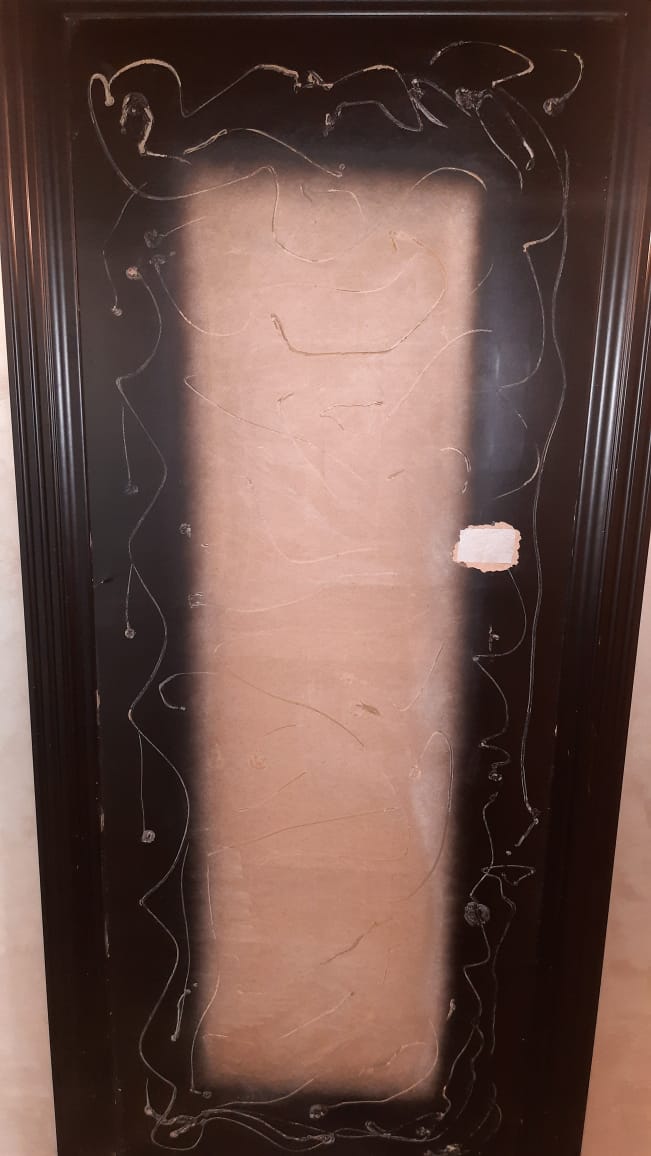 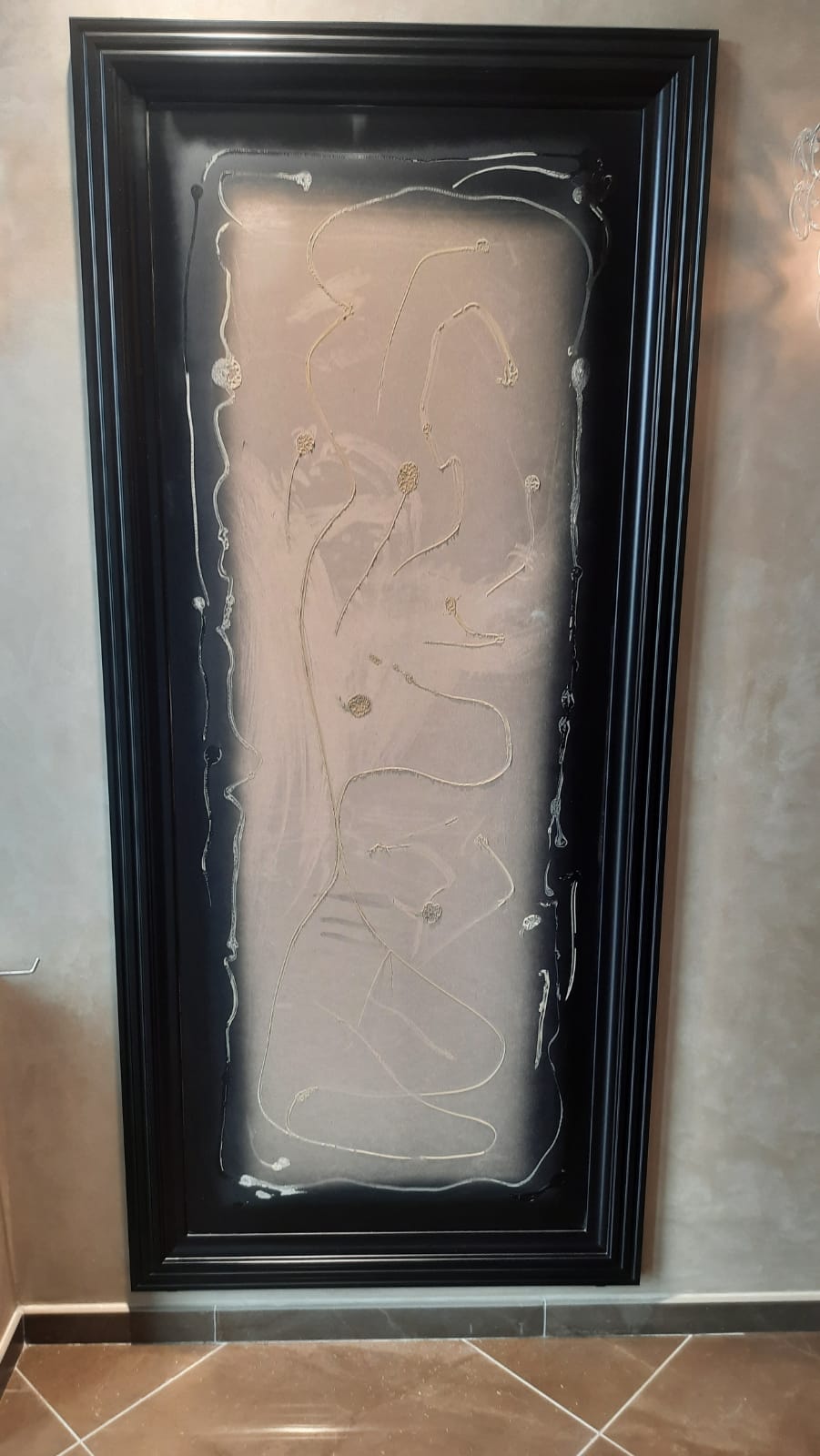 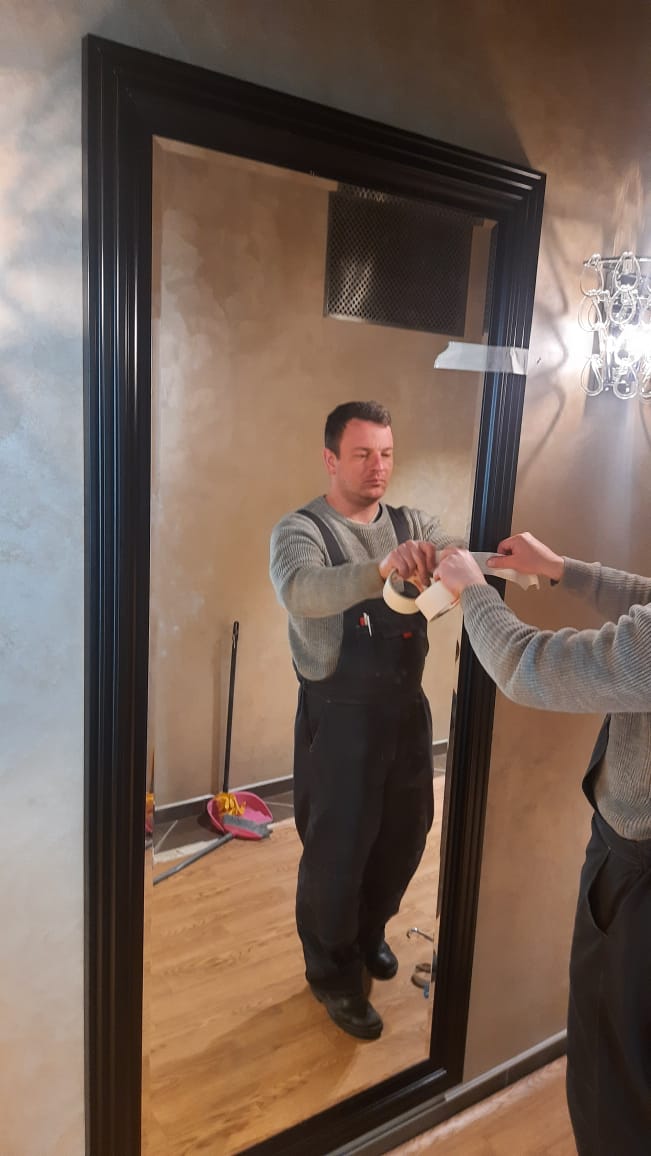 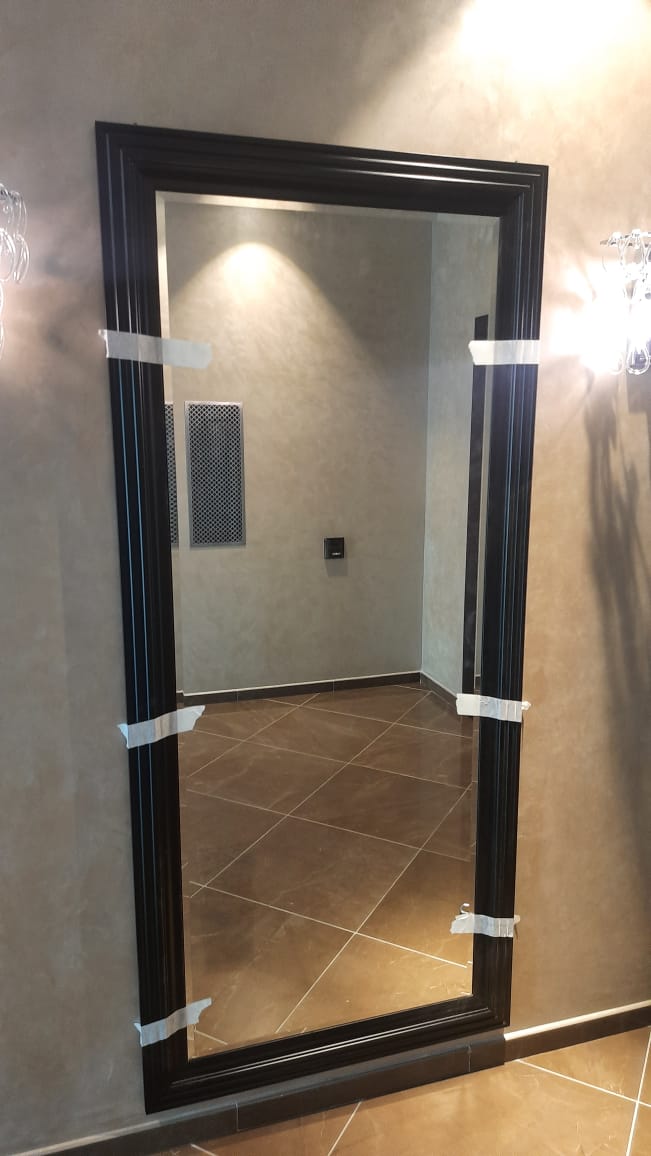 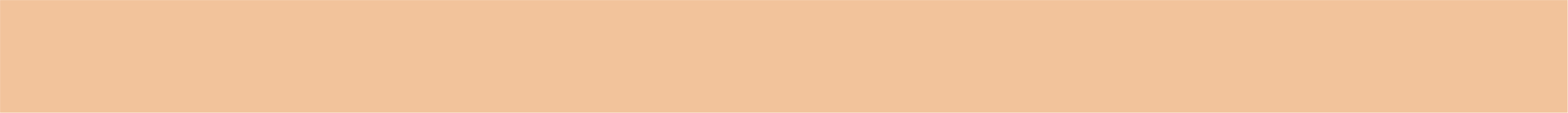 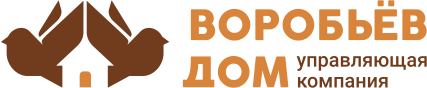 Установили терморасширяющуюся ленту (подъезд № 2, этажи №№ 1, 8 и 15)
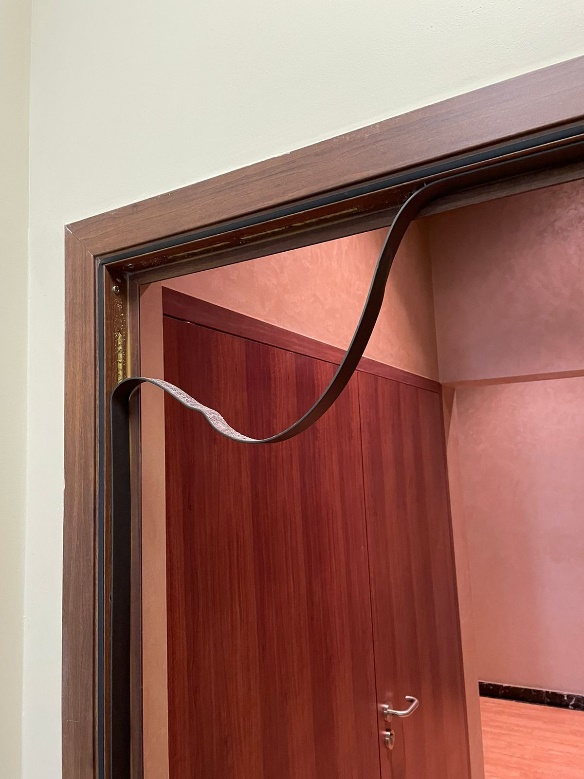 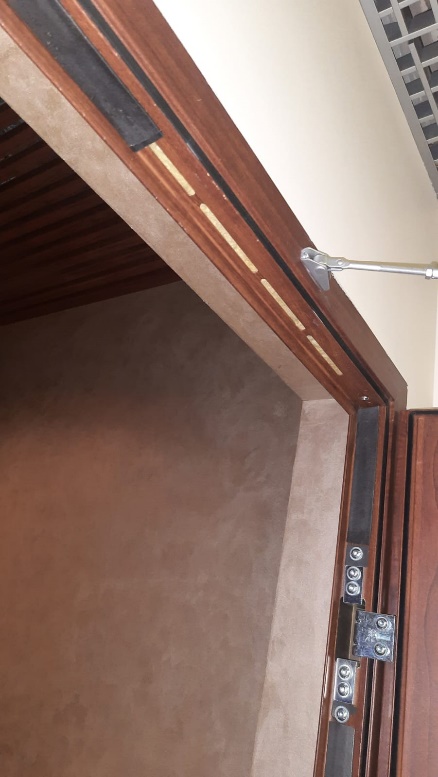 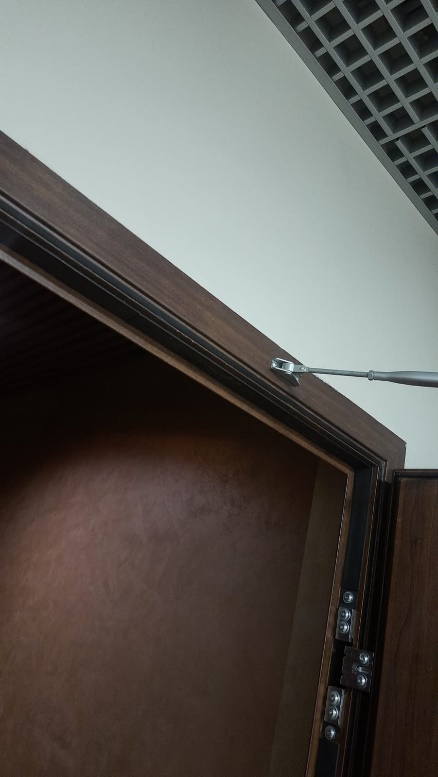 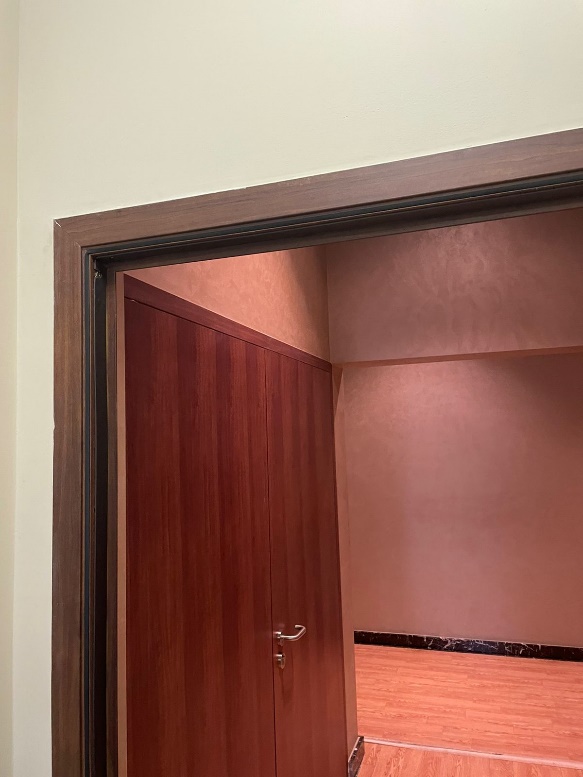 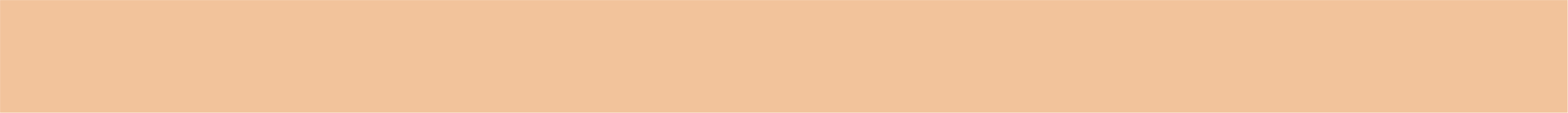 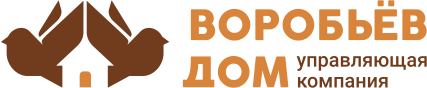 Выполнили мытье окон на 1-ом этаже и промывку спуска в паркинг
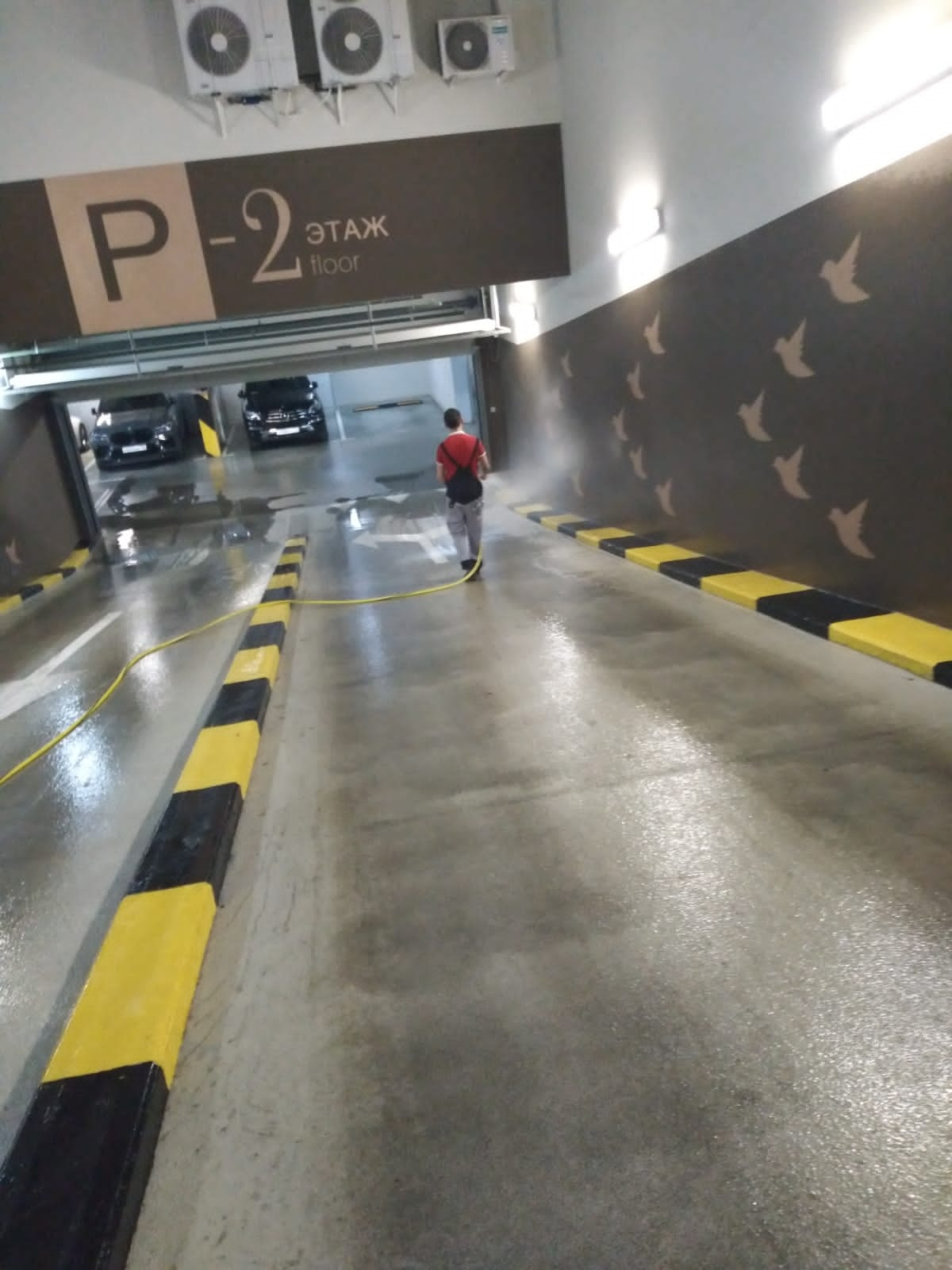 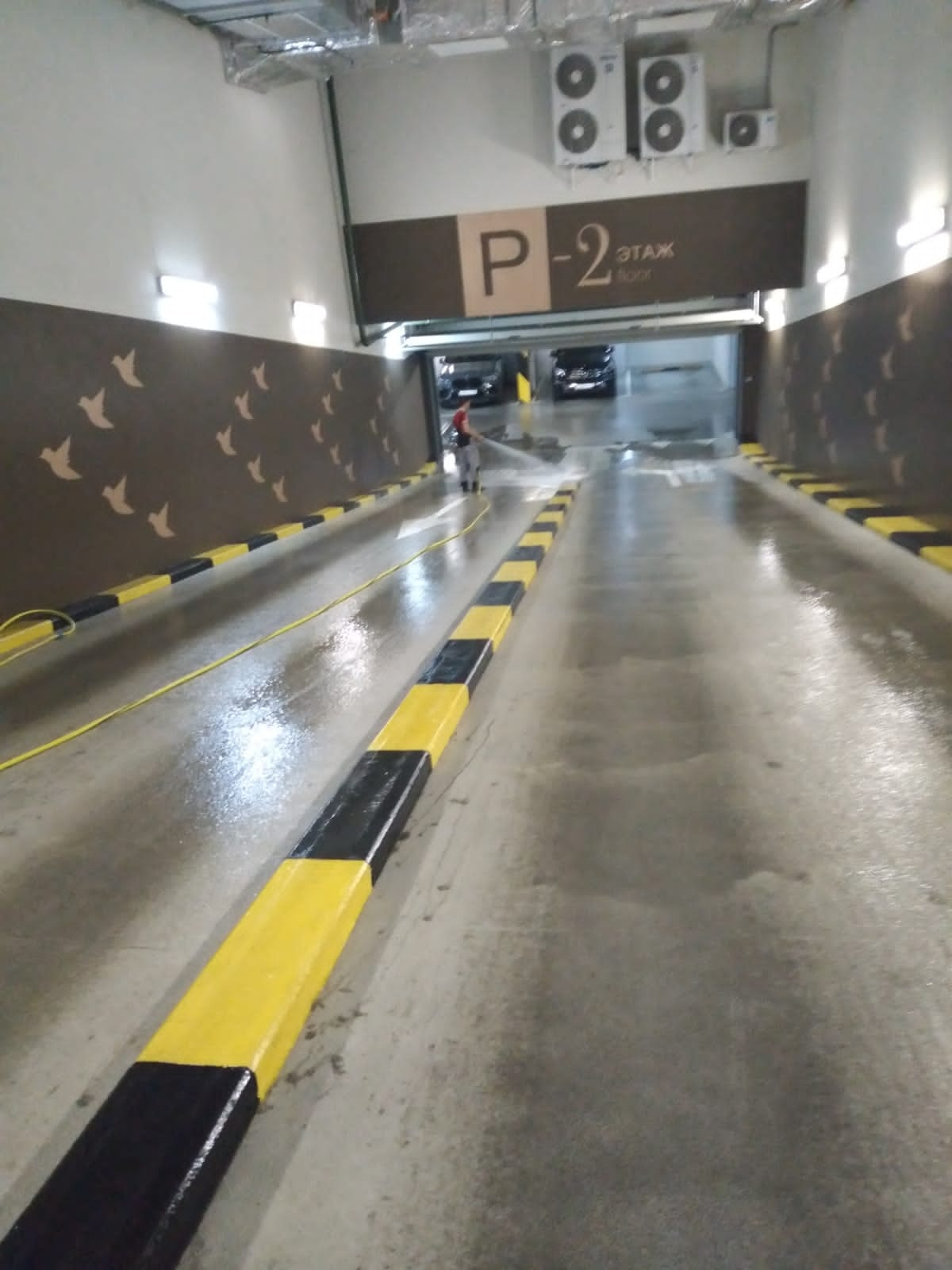 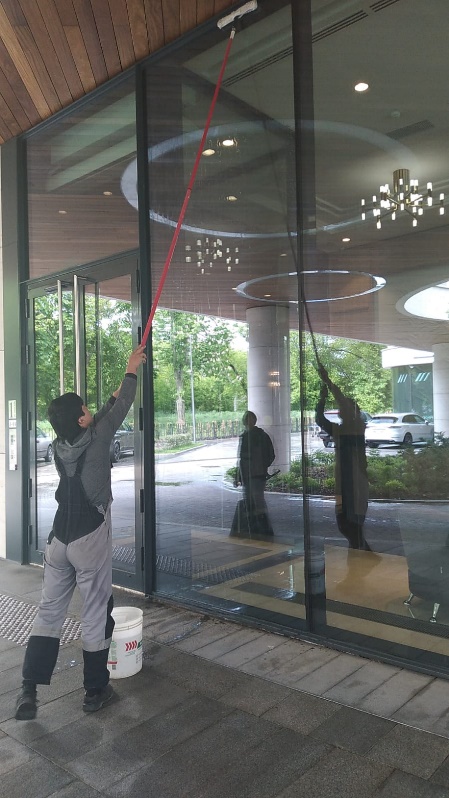 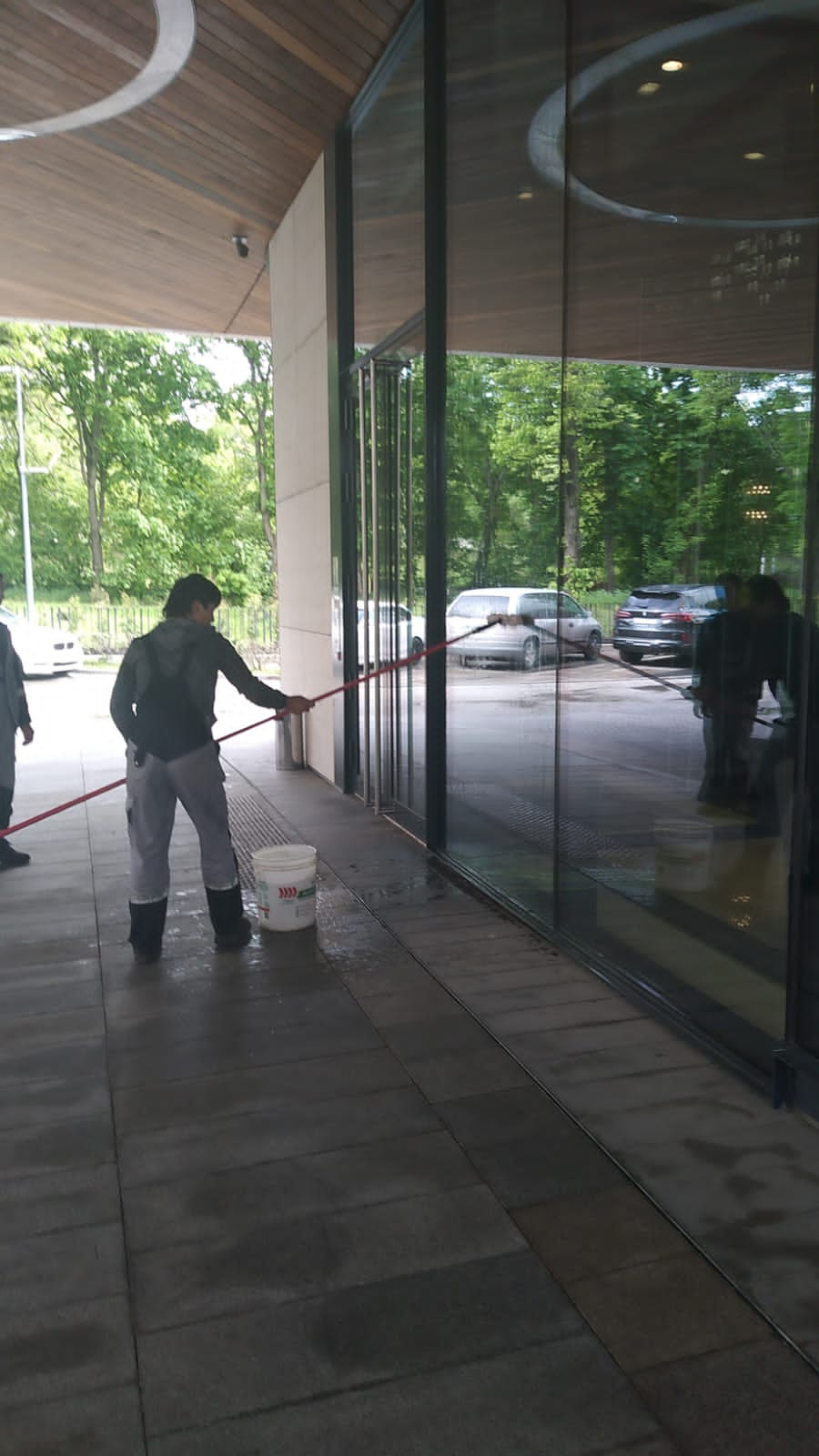 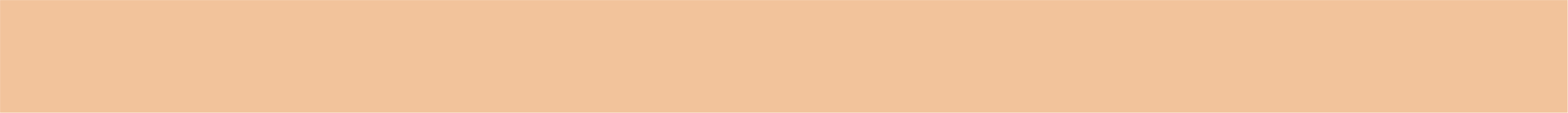 Выполнили прочистку желобов по периметру
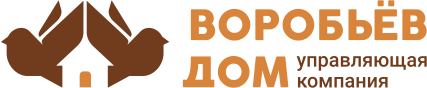 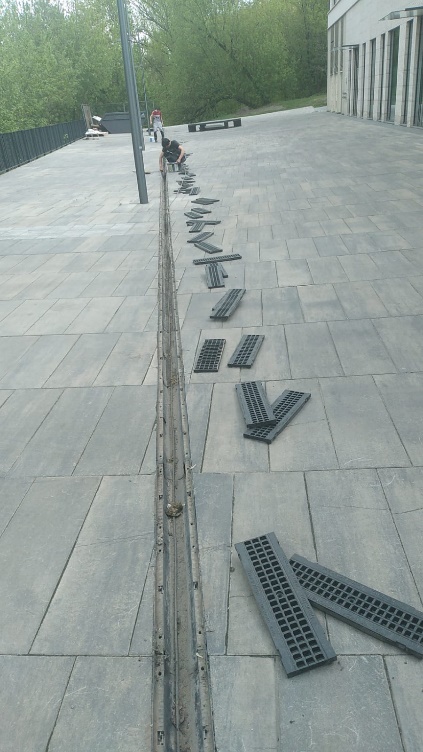 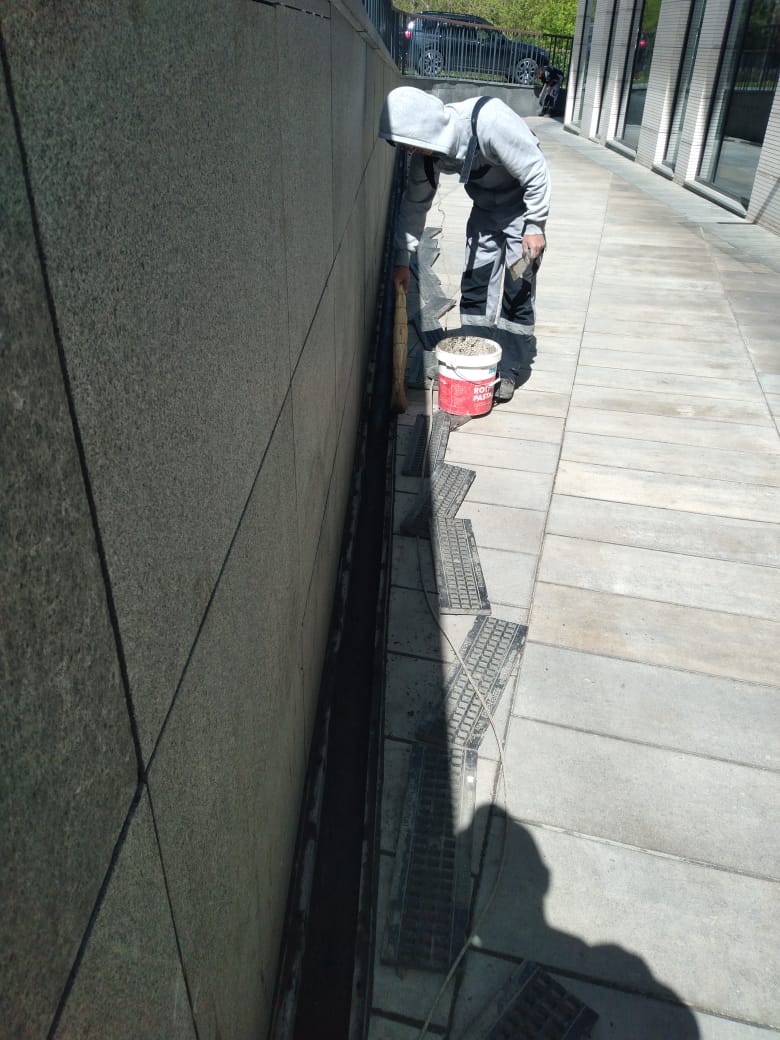 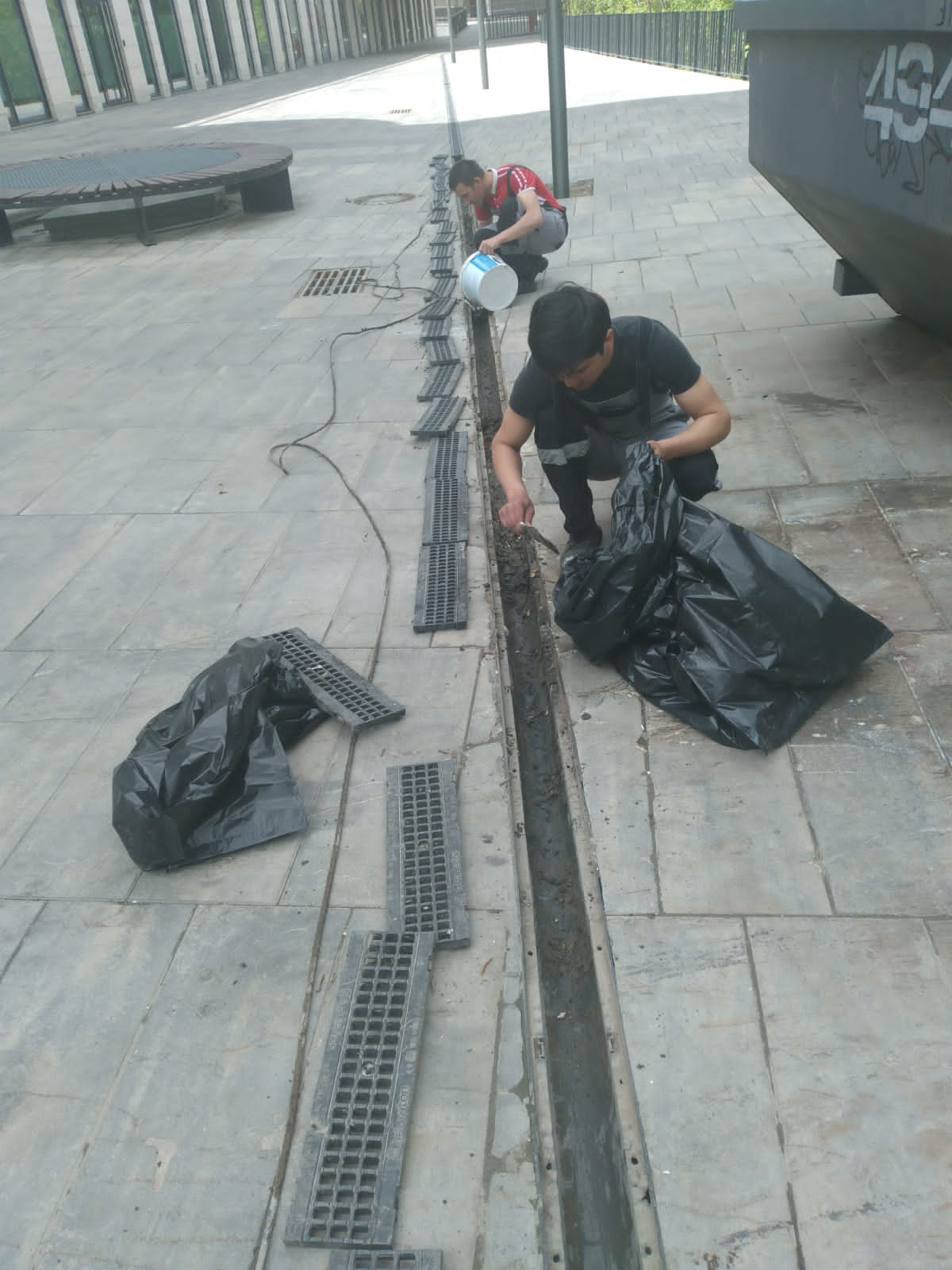 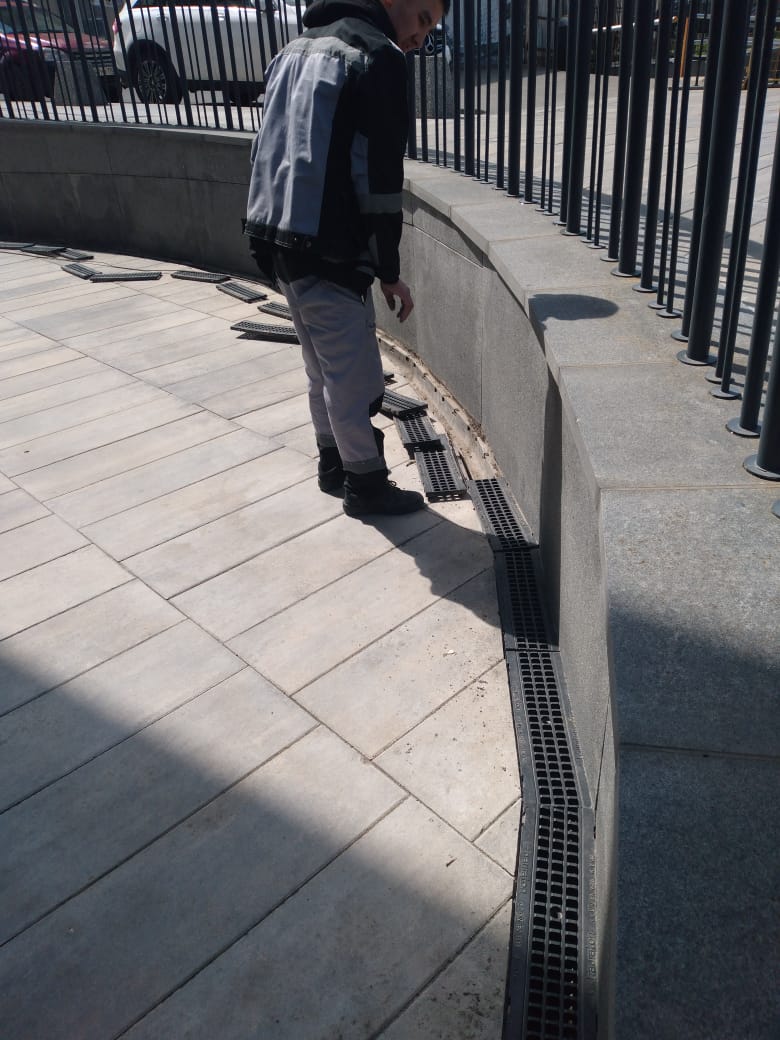 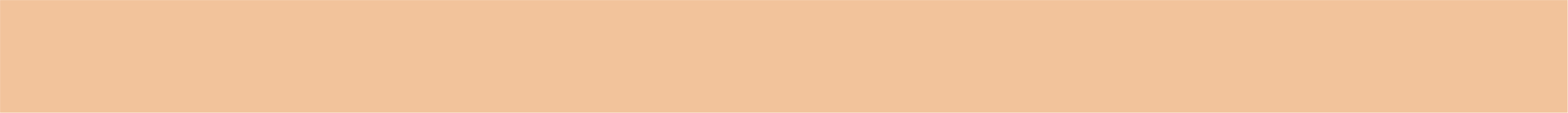 Вывоз мусора
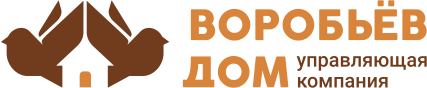 Организовали ежедневный сбор и вывоз хозяйственно-бытовых отходов. Ведём раздельный сбор мусора. Строительный мусор вывозится по отдельным заявкам.
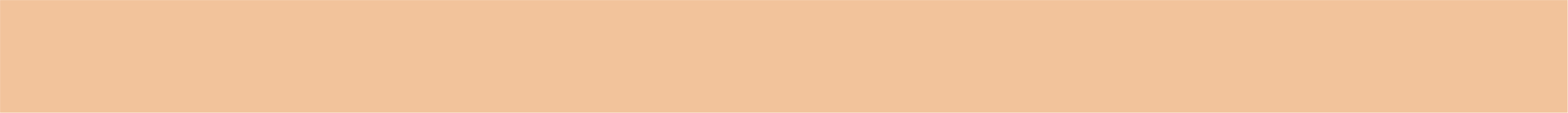 Инженерно-техническое обеспечение
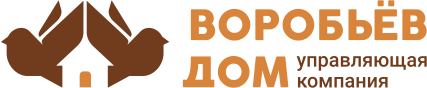 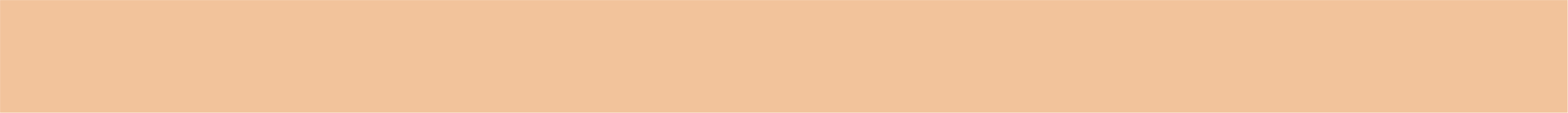 Работа с заявками
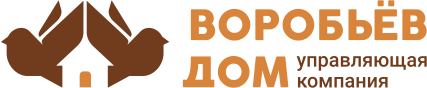 За май 2022 года выполнили 435 заявок через систему «Домиленд»
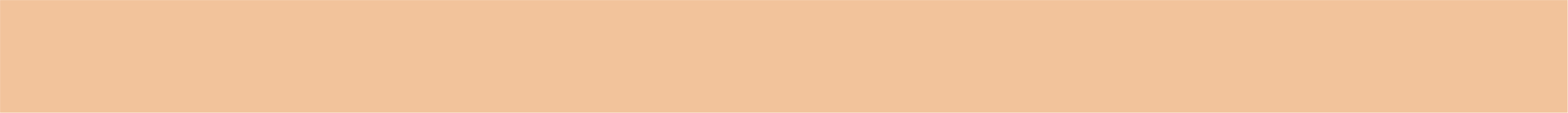 Аварийные заявки
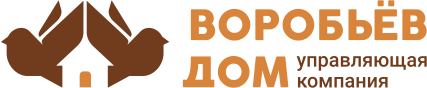 Кроме заявок на восстановление подачи электричества в помещения (выбило УЗО), иных аварий не было.
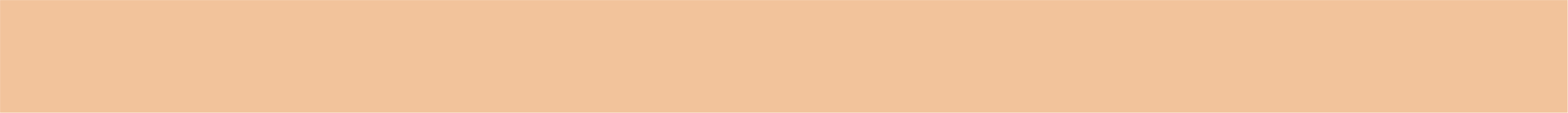 Услуги консьержей
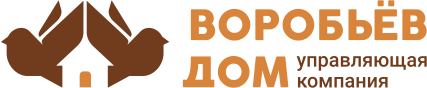 За истекший период консьержи стремились создать комфортные условия для жильцов ЖК Воробьев дом: оказывали помощь в принятии заказов, корреспонденции и сопровождали гостей.
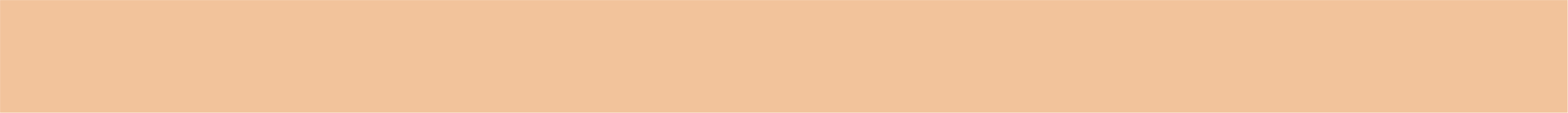 Уборка здания и территории
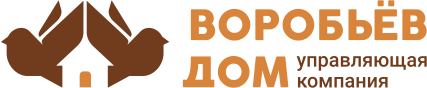 В мае выполнили следующие работы (кроме ежедневных работ):
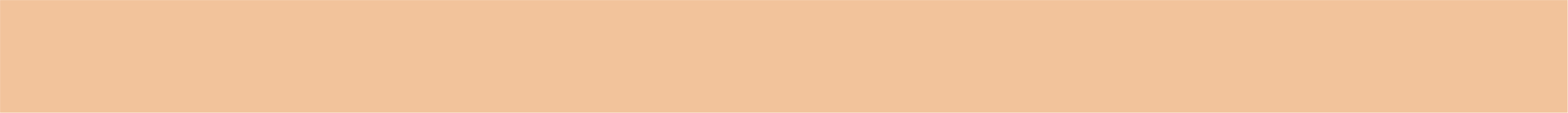 Фонд капитального ремонта
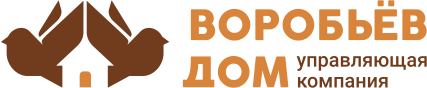 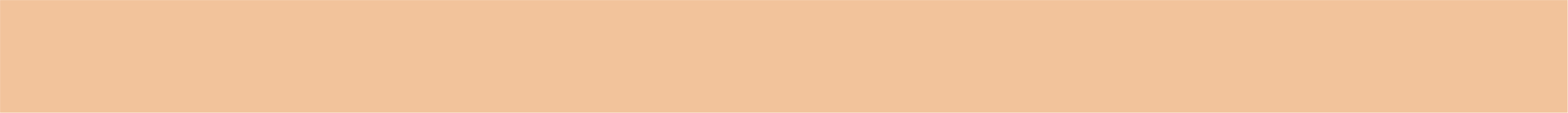 Планы на июнь 2022 года
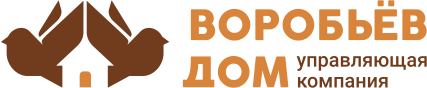 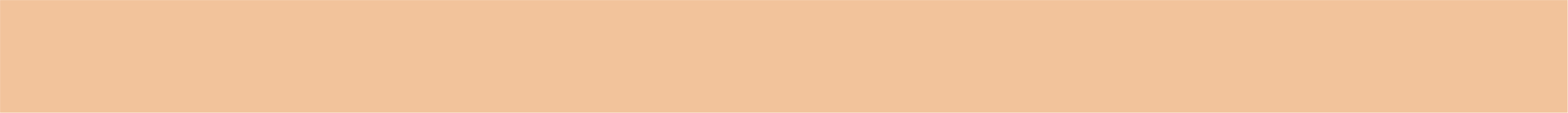 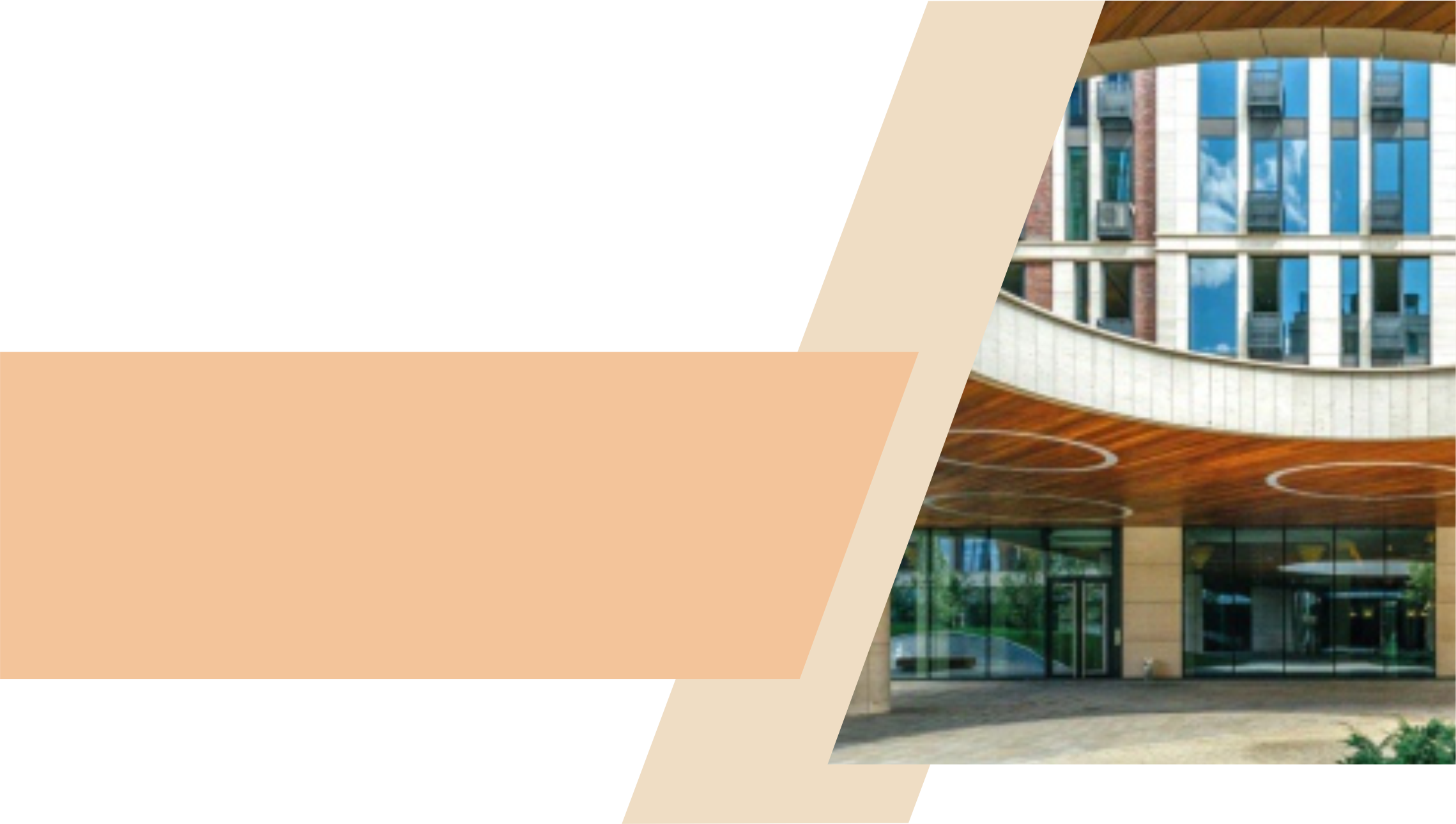 СПАСИБО ЗА
ВНИМАНИЕ
С заботой о вас
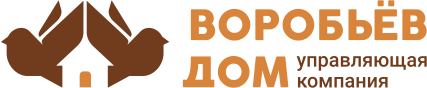